Тема: «Рефлексивный круг»
Подготовила
воспитатель МБДОУ 
детский сад №5»Звёздочка»
Стеценко И.А.
Рефлексивный круг – одна из форм работы педагогов, которая помогает сформировать у ребенка потребность и умение быть внутренне свободным.
«Рефлексия» – в переводе с латин. – «обращение назад , на себя» – это особая активность человека, направленная на осмысление собственных действий и состояний самопознания, на самораскрытие своего внутреннего мира.
Цель: раскрытие «я» ребенка, присущие только его индивидуальности.
  Задачи:
сплочение детского коллектива;
формирование умения слушать и понимать друг друга;
формирование общей позиции относительно различных аспектов жизни в группе;
обсуждение планов на день, неделю, месяц;
развитие умения выражать свои чувства и переживания публично;
привлечение родителей к жизни детей в ДОО
Структура построения
 «Рефлексивного круга».

Беседа с детьми о правилах поведения в группе. 
Составление правил, пиктограмм.
В основе лежит определенный сюжет.
Построение на основе событийности.
Длительность в младшем возрасте 5-10 минут,
                                 в старшем возрасте 10 – 20 минут
Правила «Рефлексивного круга»для детей.
Дети учатся сидеть в кругу.
Слушать друг друга, не перебивая.
Отвечают на вопросы полным ответом.
Не повторять то, что кто-то уже сказал.
Не уходить из «круга», пока он не закончится. 
Делятся впечатлениями из собственного опыта.
Учатся вежливо общаться.
Правила «Ежедневного рефлексивного круга» для воспитателя:
Не давать оценку высказываниям детей, только интонацией подчеркнуть то или иное высказывание.
Стараться комментировать каждое высказывание детей, развивая их суждения дольше.
Если выбранная тема не заинтересовала детей, сразу переходить к другой.
В младших группах начинать круг с детей, которые могут сказать, что-либо самостоятельно, надевать на руку куклу  и говорить то её лица.
Начинать «круг» с речёвки или девиза, взявшись за руки.
Каждый «круг» заканчивается технологией «К родителям через детей».
Темы «Рефлексивных кругов»
Что такое радость?
Мир моих фантазий.
Я глазами других.
Тайна моего я.
Мои добрые поступки.
Что такое доброта?
Моё настроение.
Что такое хорошо, что такое плохо?
Что такое дружба?
Что такое семья? и т.д.
Ожидаемые результаты 
«Рефлексивного круга»

«Рефлексивный круг» помогает сформировать у ребенка потребность и умение быть внутренне свободным, развивает способность выслушивать товарищей, воспитывает взаимовыручку и доброжелательное отношение друг к другу, стимулирует речевую активность, мыслительные возможности детей.
Наш рефлексивный круг
Правила группы «Пчёлки»
Правила разрабатываются всеми детьми группы.
Что такое правила и для чего они нужны.
Где в нашей жизни мы встречаемся с правилами.
Какие правила поведения в семье ребенка (оформить на листе бумаги).
Как распределяются в семье обязанности у детей и взрослых.
Вводится понятие «пиктограмма»
Название группы «Пчёлки»
Девиз группы: Как пчелки мы в группе дружно  живем, вместе играем и песни поем.
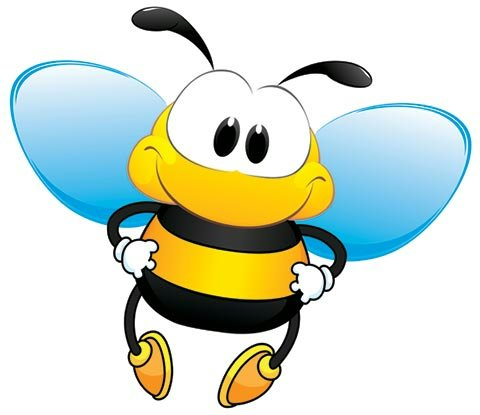 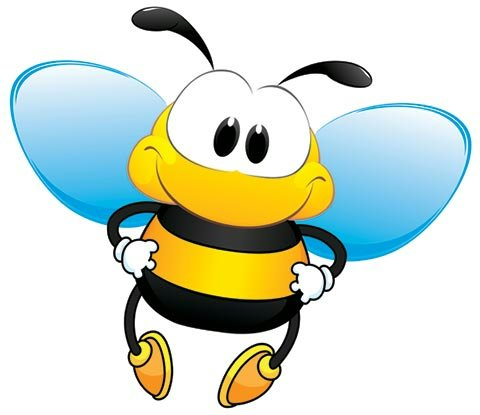 Наши правила читай, наизусть их четко знай!
Береги своё здоровье,                                                   Ранним утром мы встаем,
               Гигиену соблюдай.                                                     В детский садик мы идем.
      Ранним утром про зарядку                                             Мы улыбку не забудем
            Никогда на забывай!                                                   И здороваться все будем!
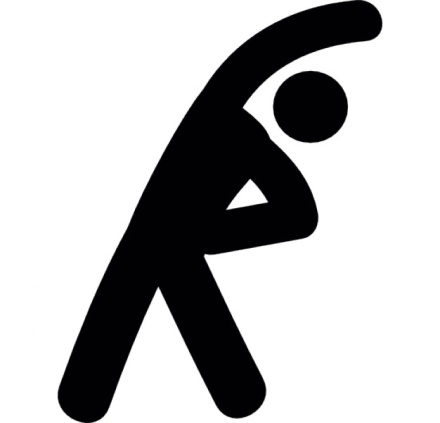 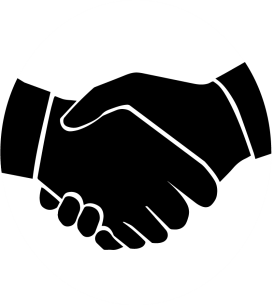 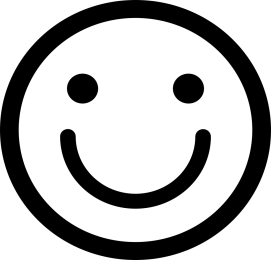 В игре научись всегда                                                   Младших ты не обижай,
 уступать,                                                                           И всегда им помогай!
Тогда не придется
В сторонке стоять.
А игрушки не ломай,
Береги и убирай!
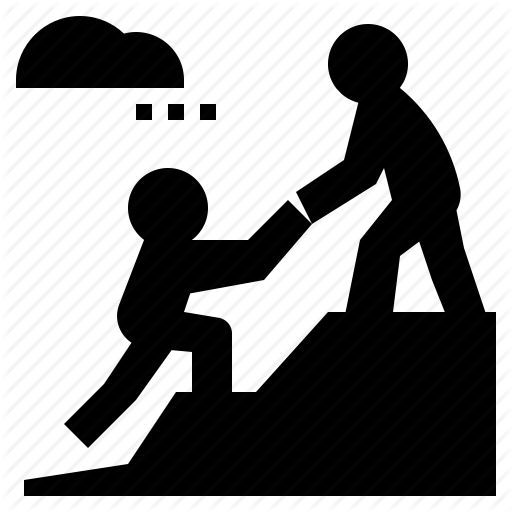 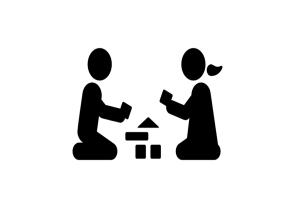 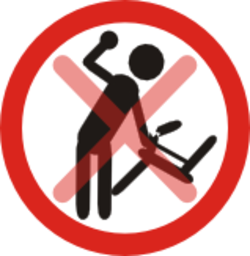 Не будем с друзьями
         Мы драться,
         А будем с дружить и смеяться.
         Обиды и ссоры положим
         В ведро
         И в море закинем
         На самое дно!
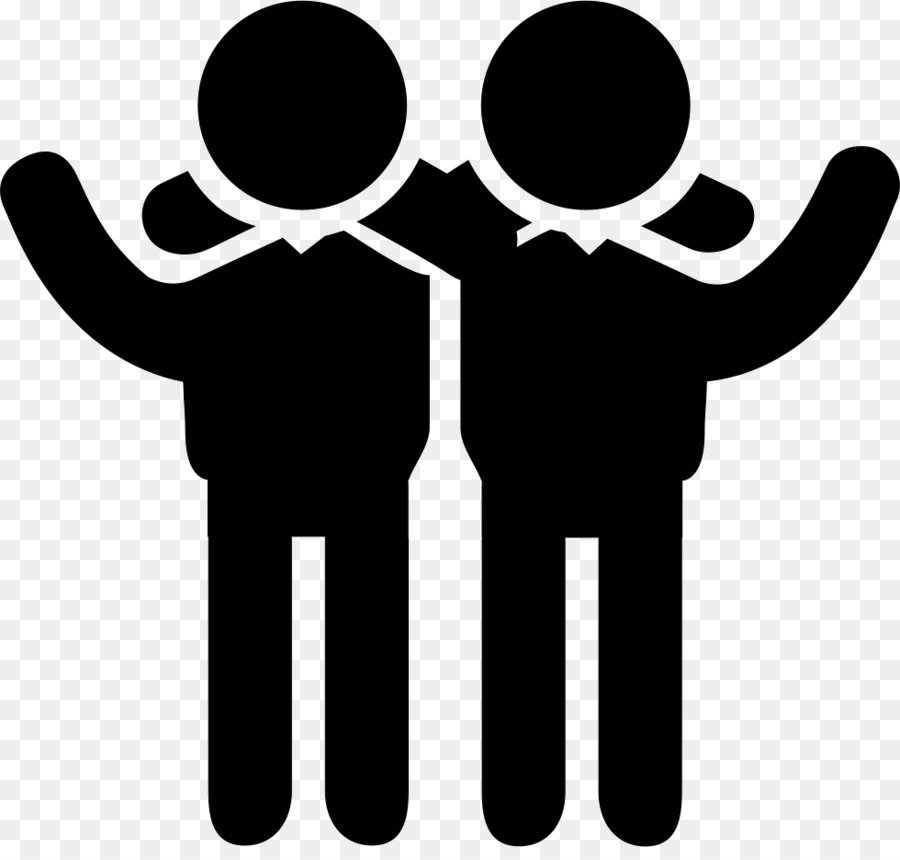 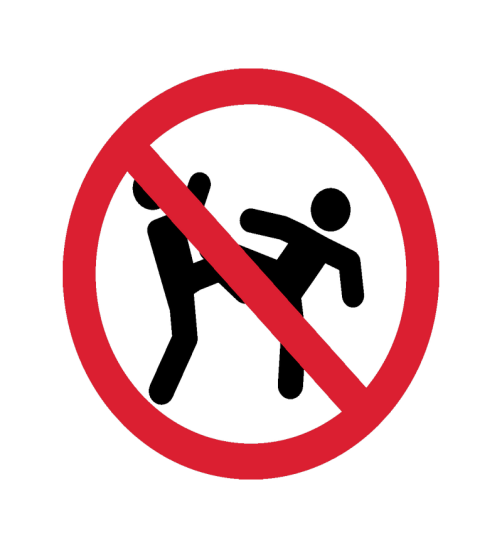 Вежливым будь, не груби,                                        Мы нашу природу очень
Улыбайся.                                                                          Уважаем,
Папу и маму слушать                                                 Птичек и животных мы 
Старайся!                                                                         Не обижаем!
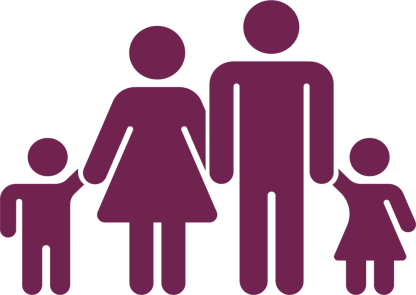 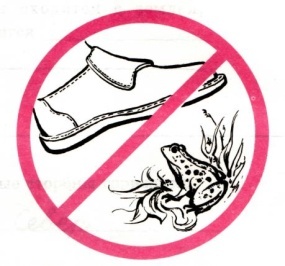 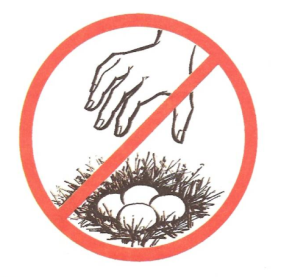 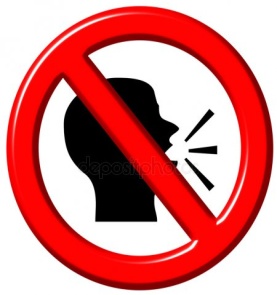 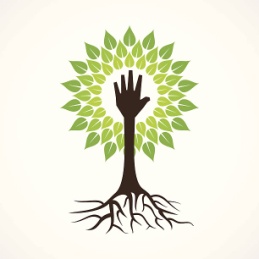 Книжки бережно читай
И листы не вырывай.
Интересуйся, про всё узнавай,
Очень поможет в жизни
Букварь!
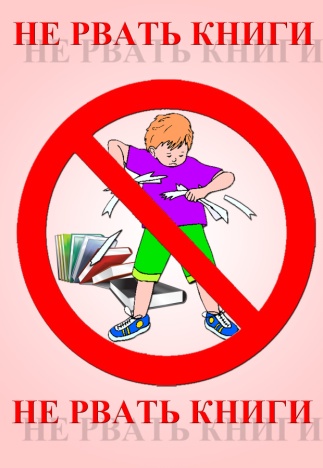 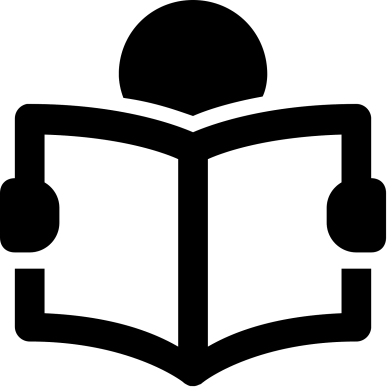 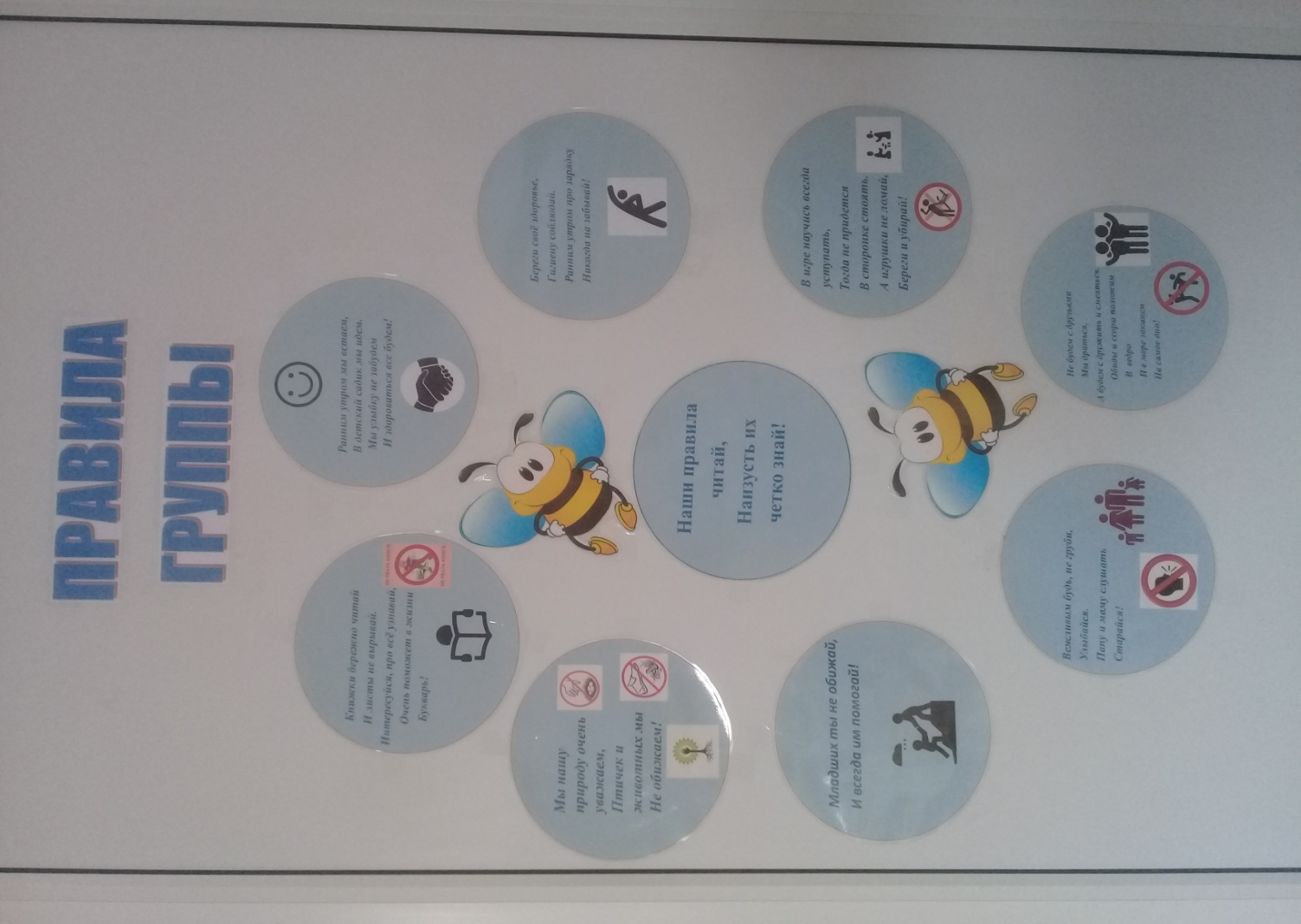 Взаимодействие с родителями
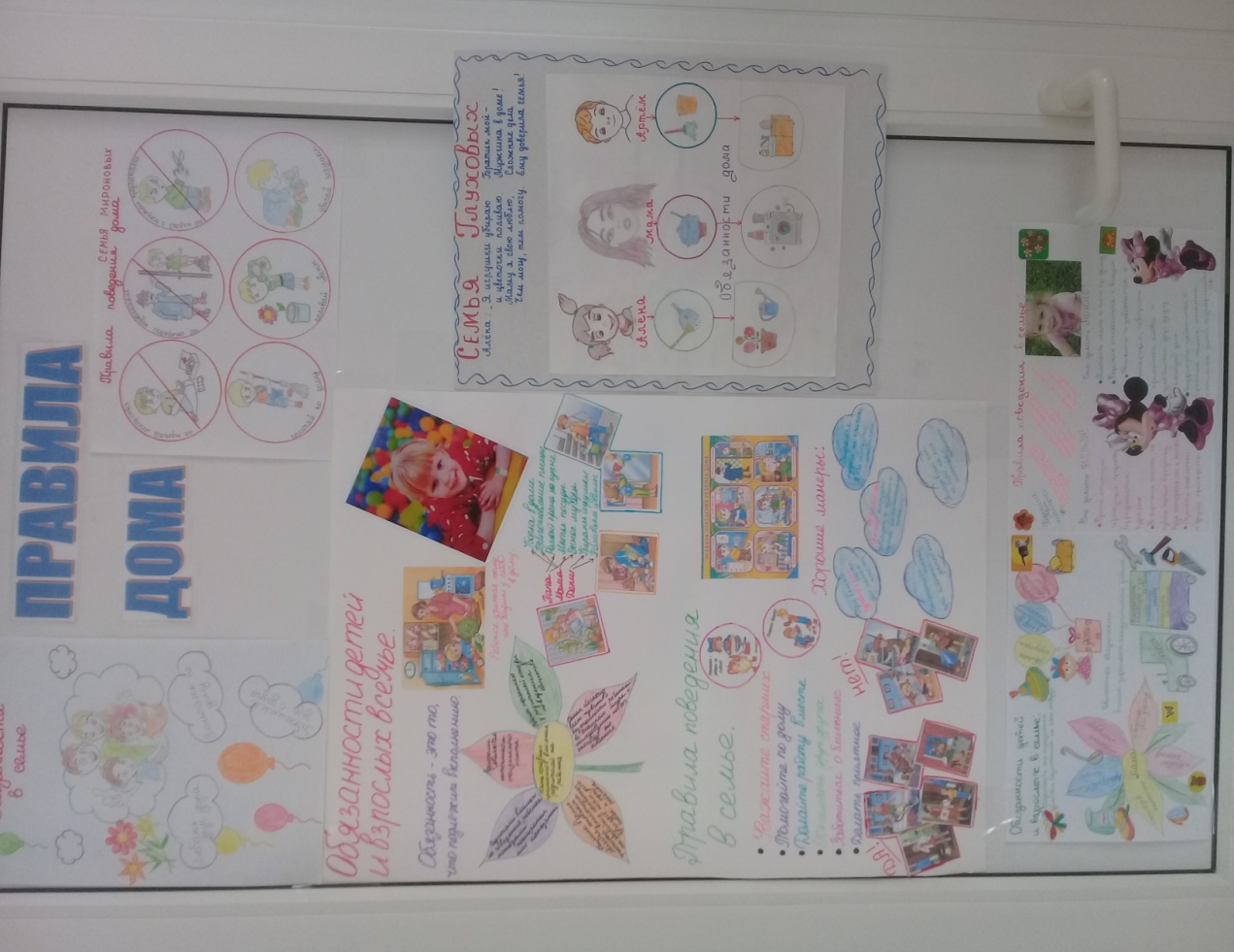